Správa úložišť radioaktivních odpadů
Technické řešení hlubinného úložiště v ČR
JAN KARLOVSKÝ 
Oddělení komunikace
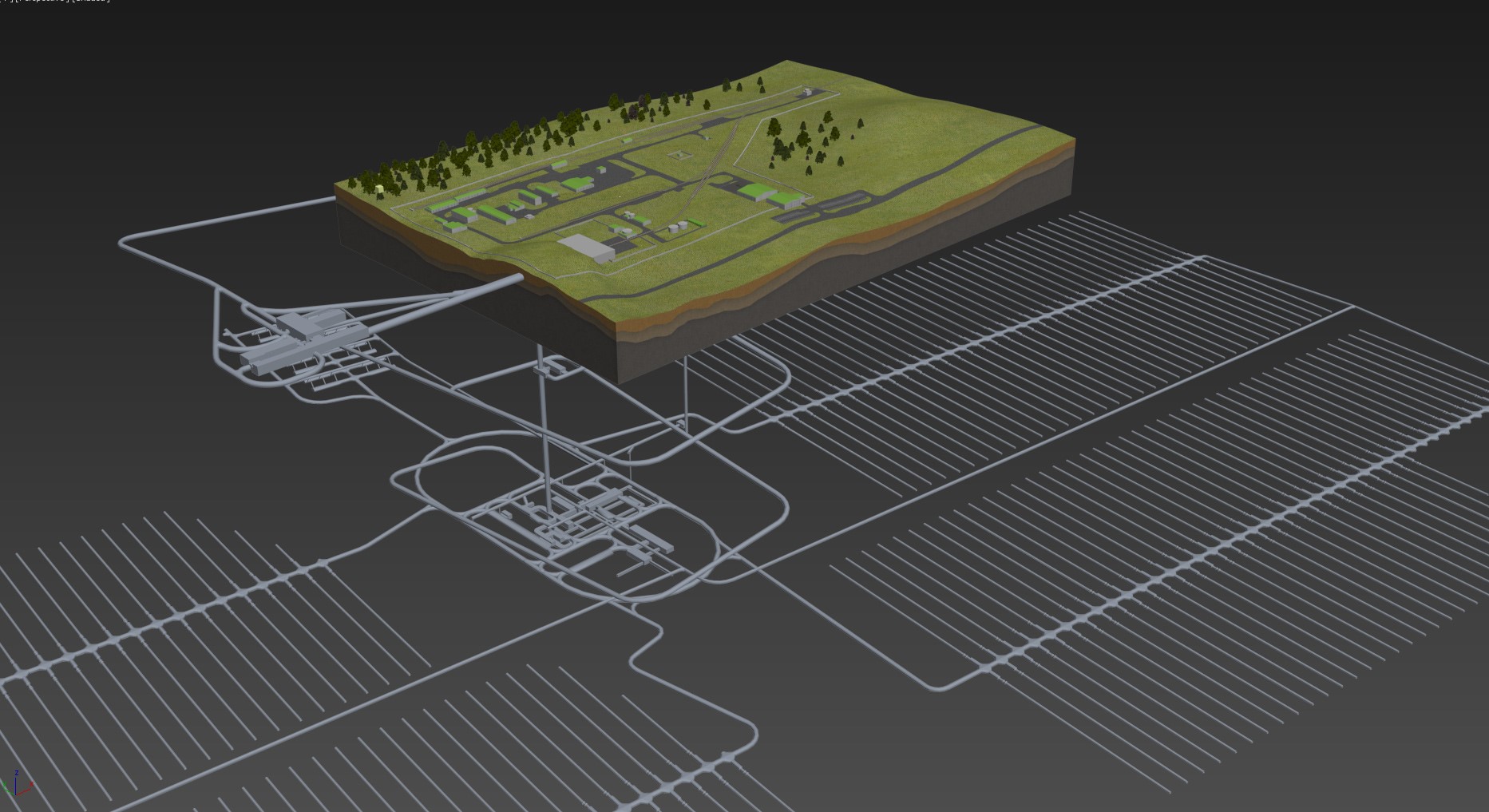 Co je hlubinné úložiště?
2
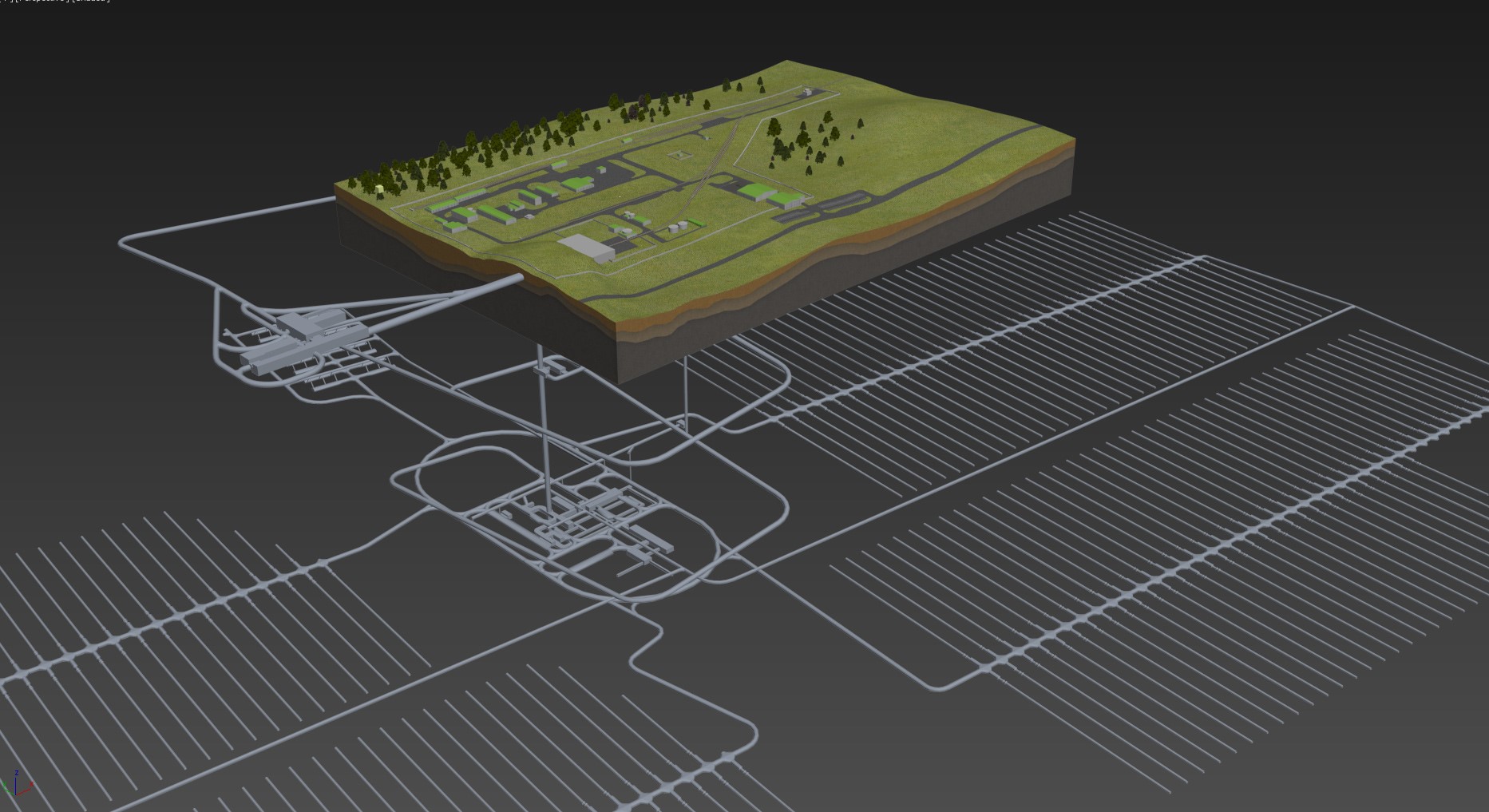 Jediné technicky proveditelné, prokazatelně bezpečné a trvalé řešení nakládání s radioaktivními odpady.
3
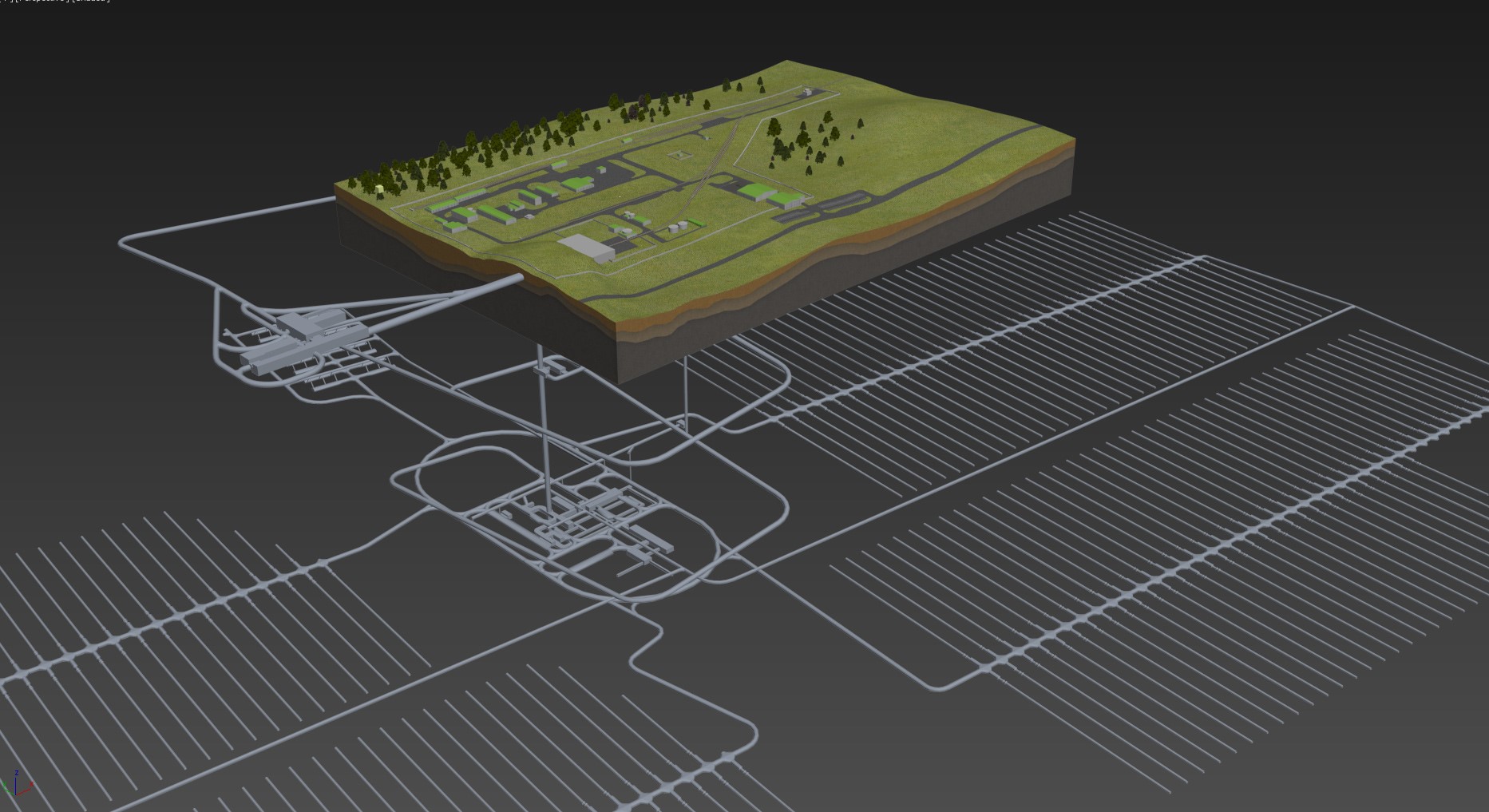 Bezpečnost po dobu 
1 000 000 let !
4
K čemu slouží hlubinné úložiště?
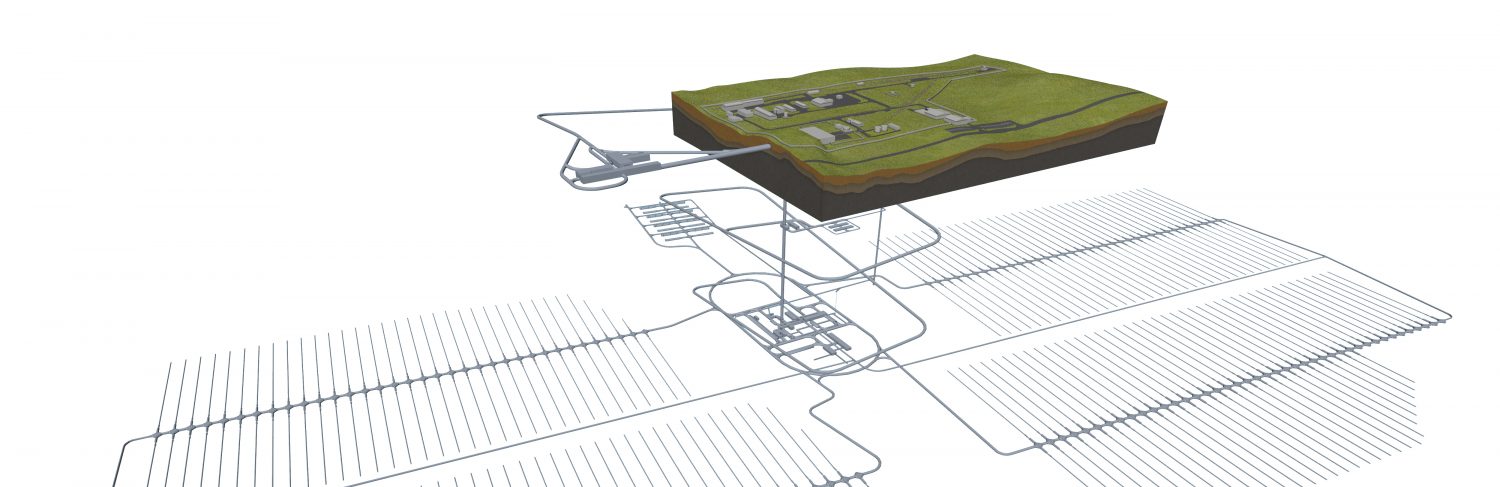 Trvalé uložení 
vyhořelého jaderného paliva 
vysokoaktivních odpadů
Radioaktivní odpady vyprodukované v ČR
21.09.2023
5
Kolik odpadu je třeba uložit a kdy?
9500 t vyhořelého jaderného paliva 
4500 m3 ostatní RAO
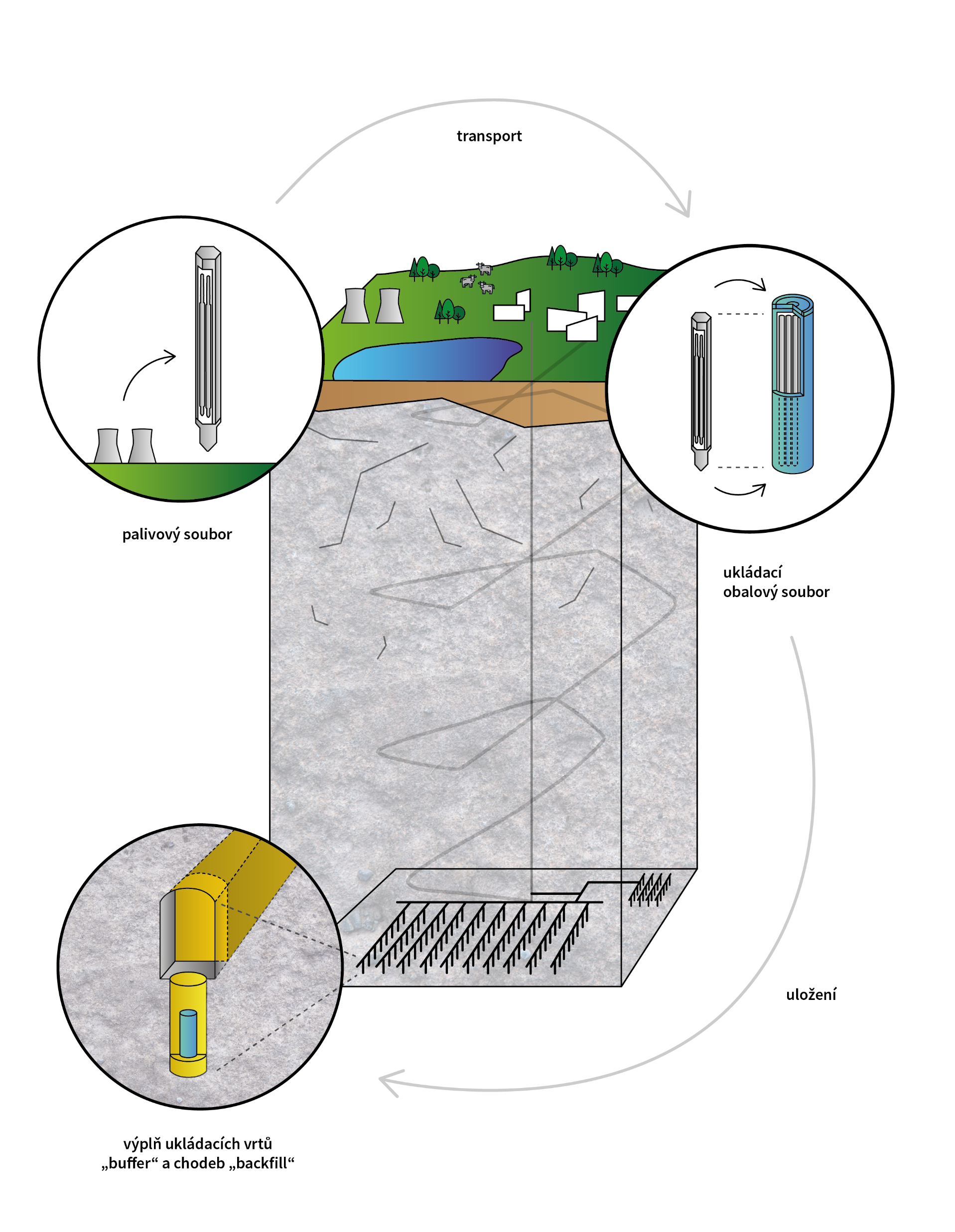 21.09.2023
6
Zajištění dlouhodobé bezpečnosti  Multibariérový systém
9/21/2023
7
Kde bude HÚ?
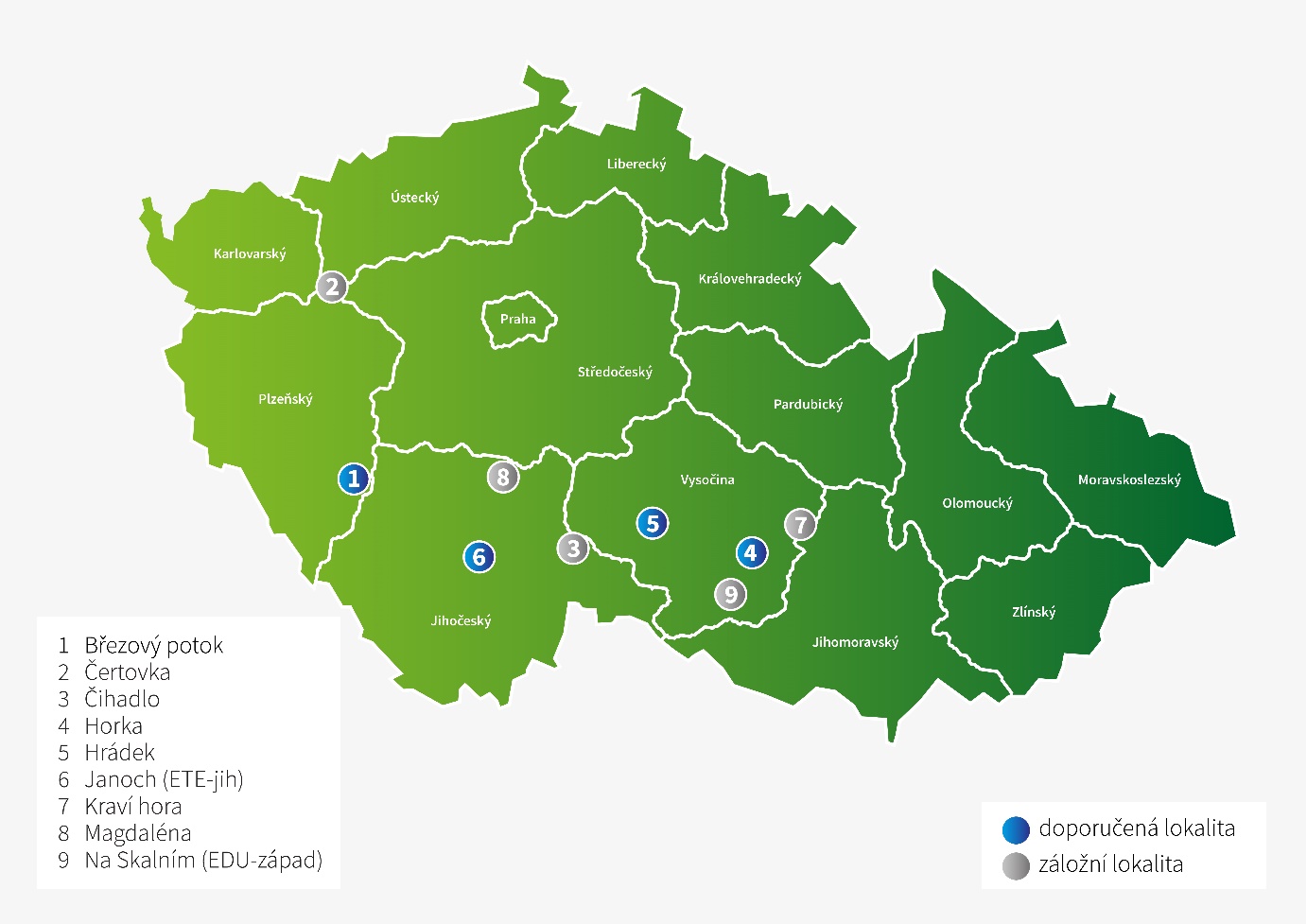 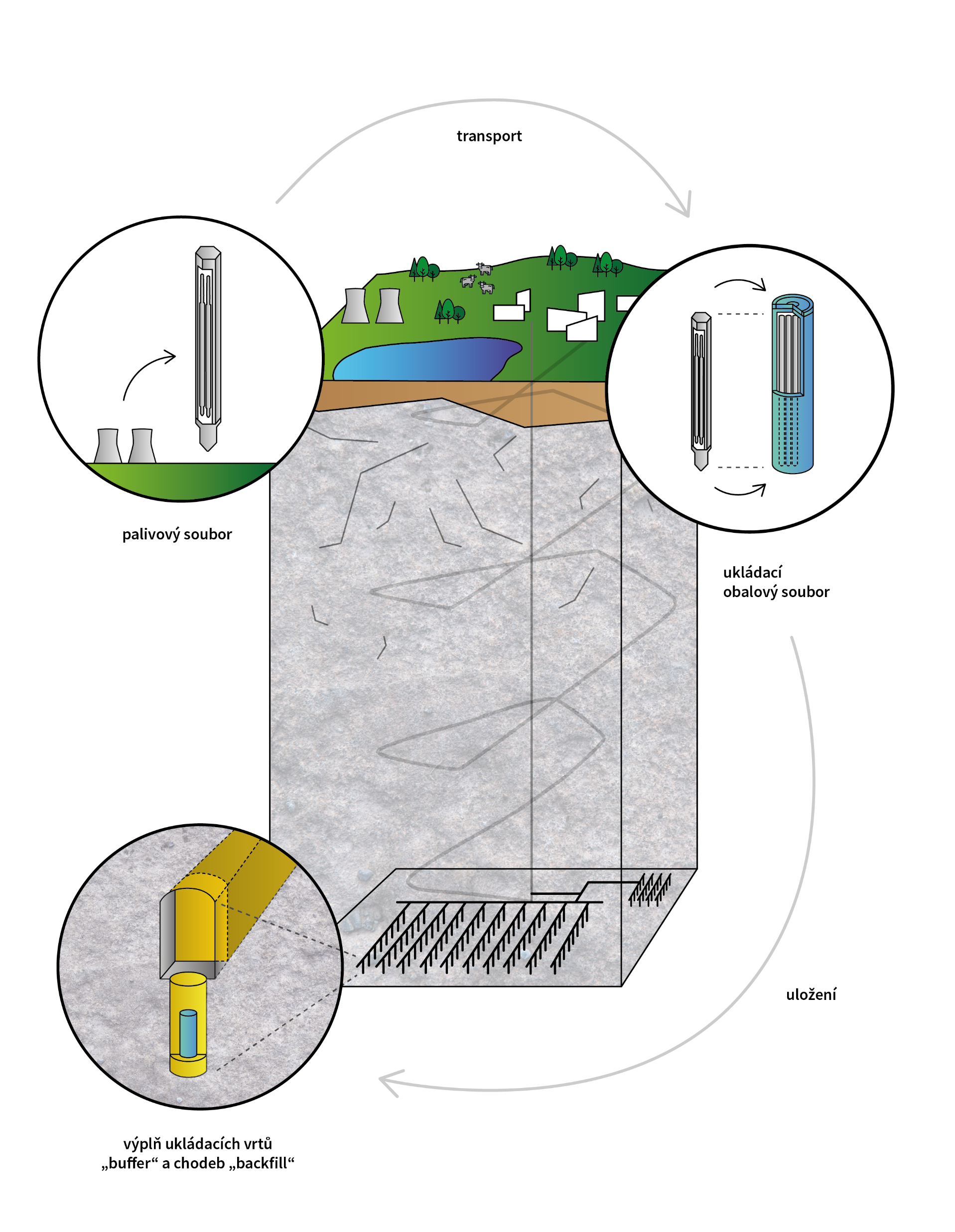 21.09.2023
8
Povrchový areál
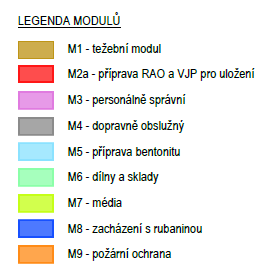 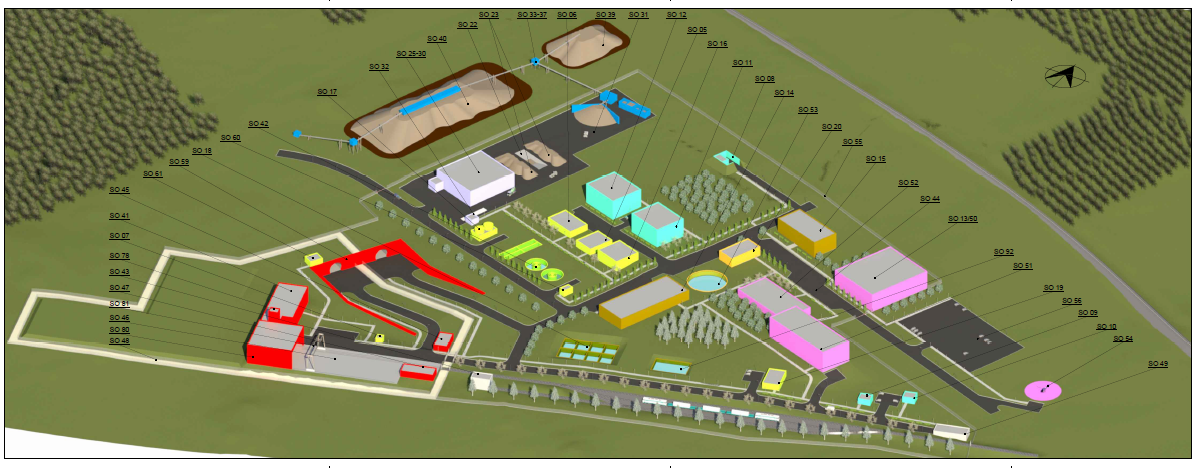 21.09.2023
9
Podzemní areál
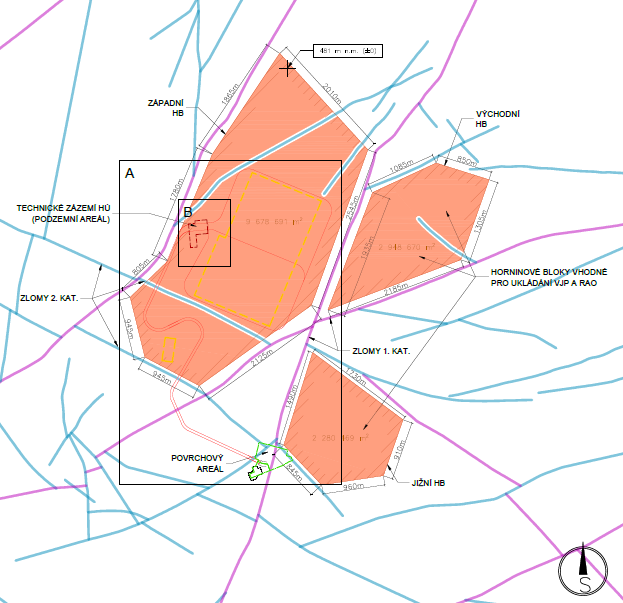 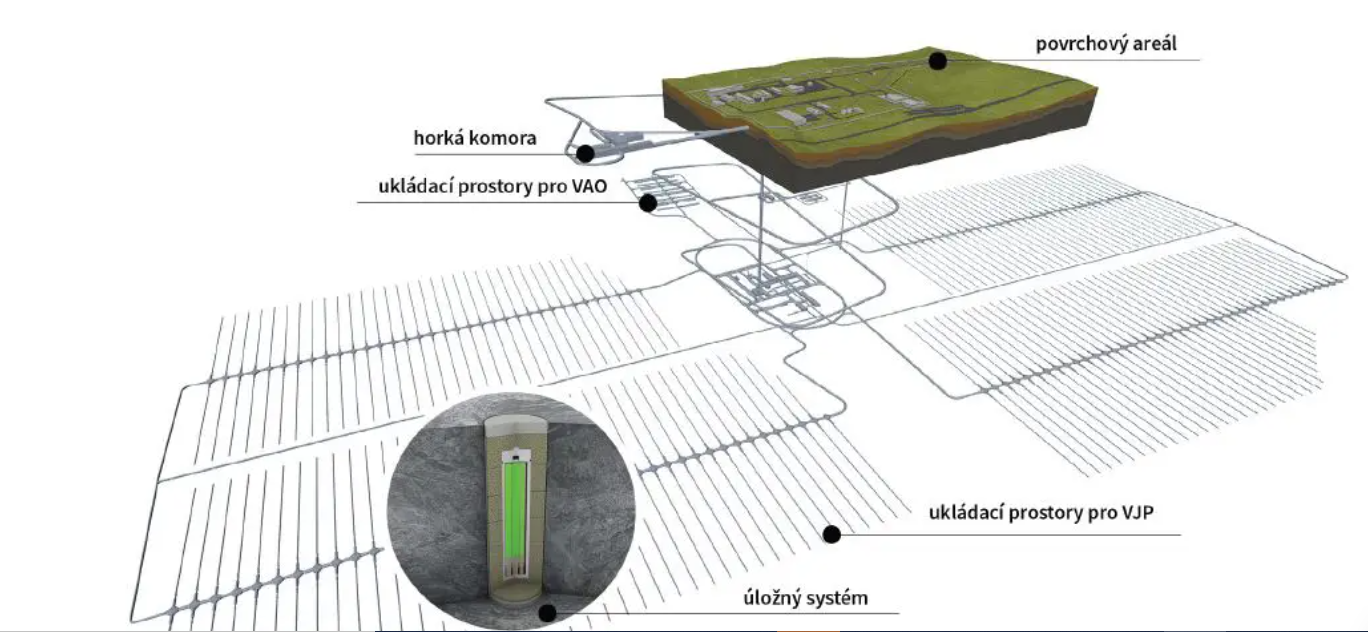 21.09.2023
10
Překládací uzel – horká komora
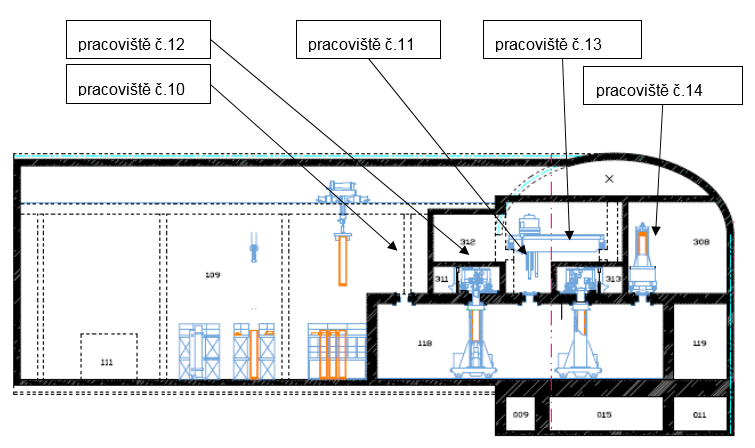 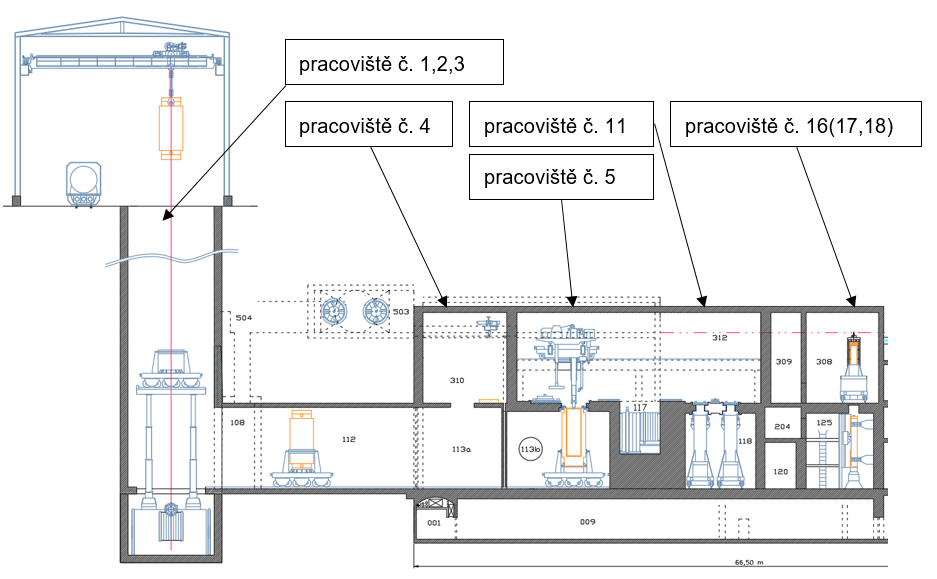 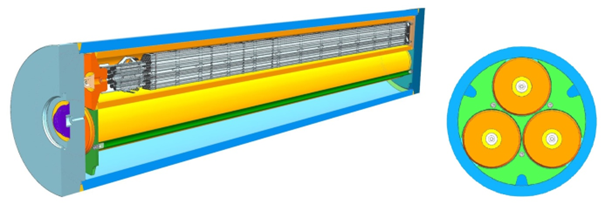 21.09.2023
11
Ověřovací laboratoř
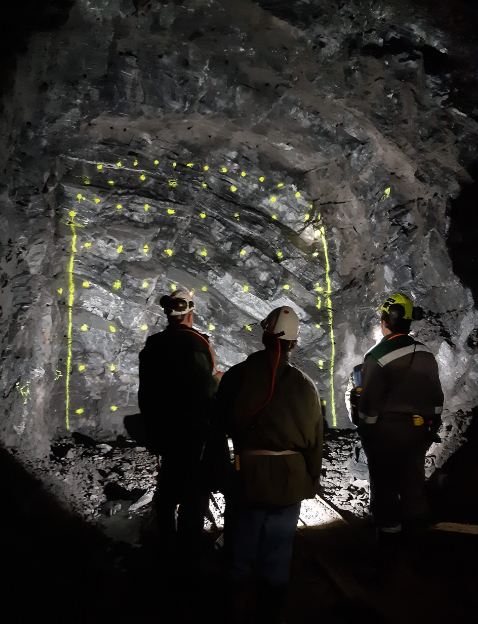 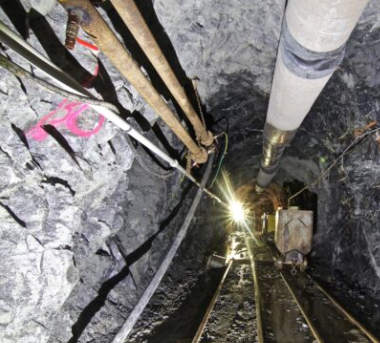 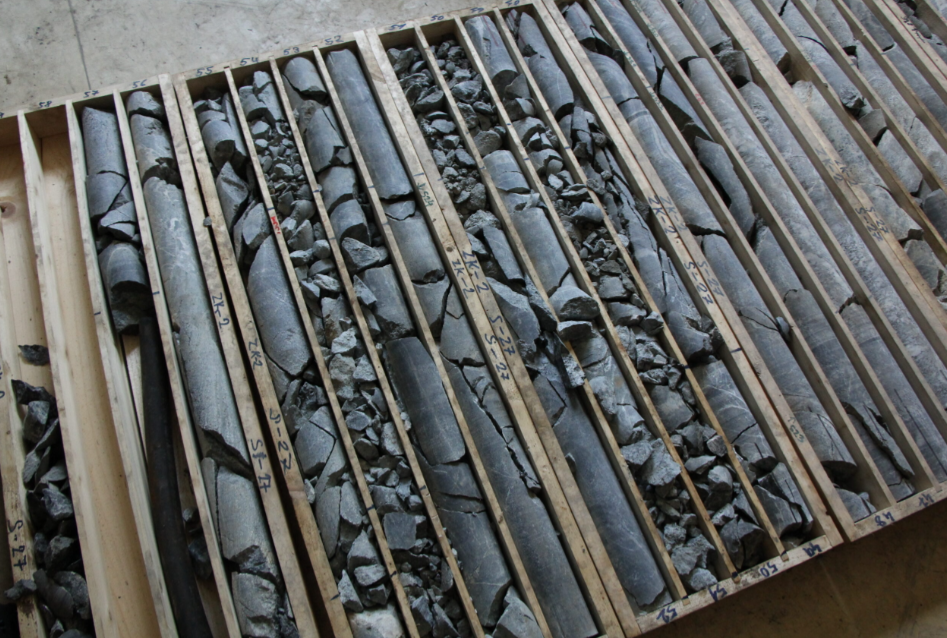 21.09.2023
12
Ukládací sekce
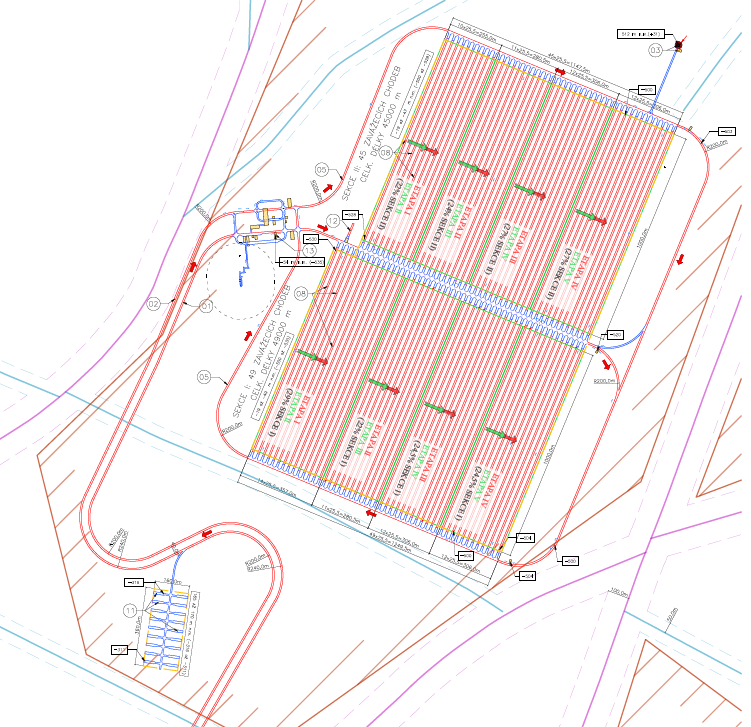 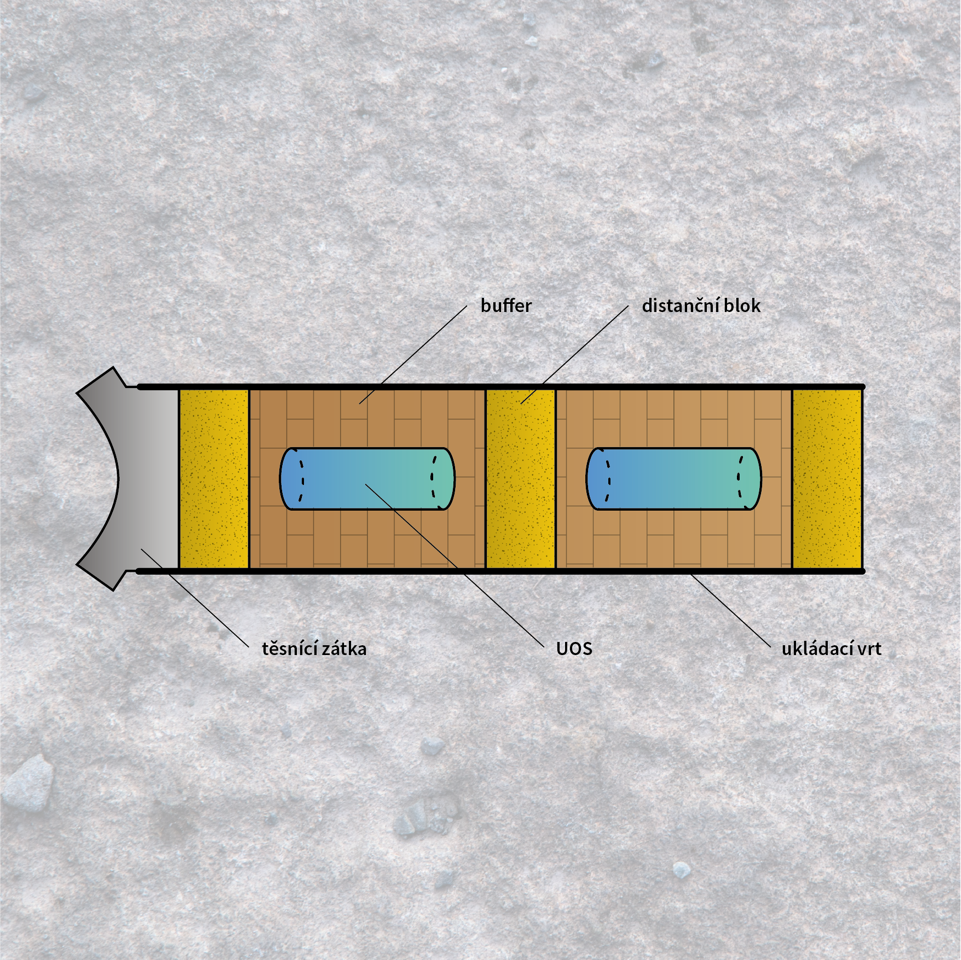 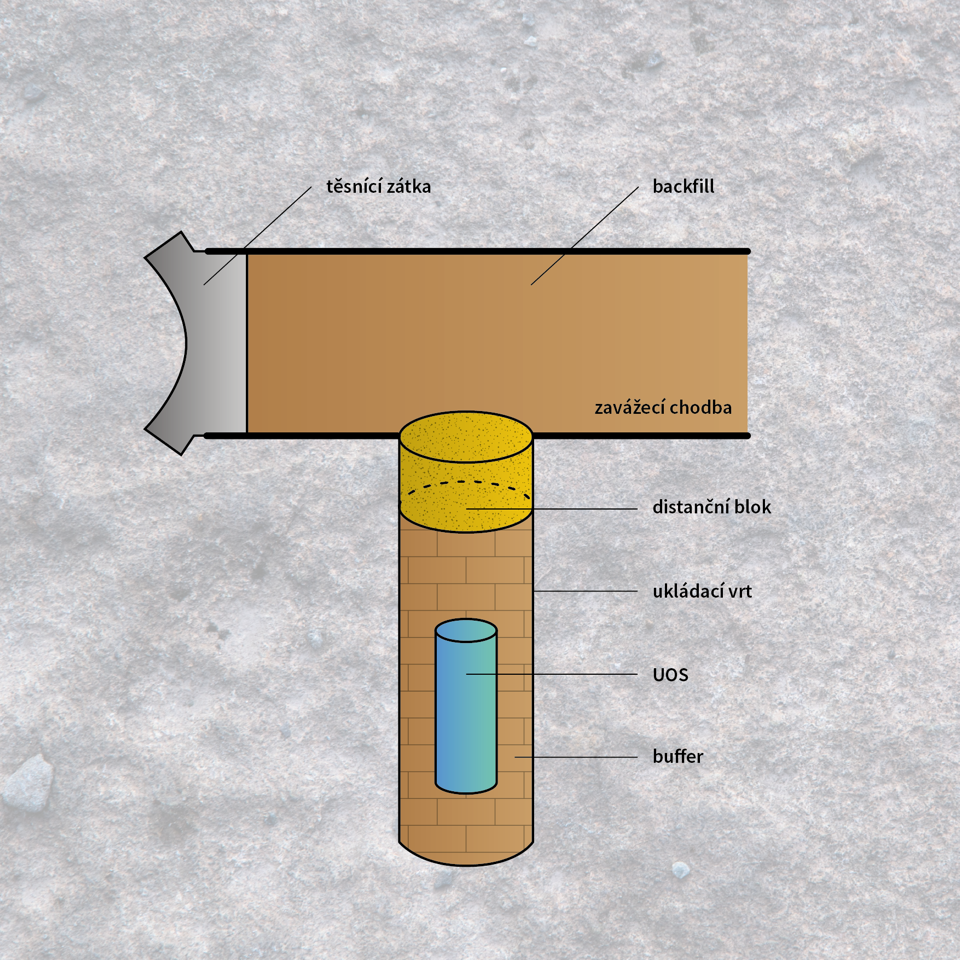 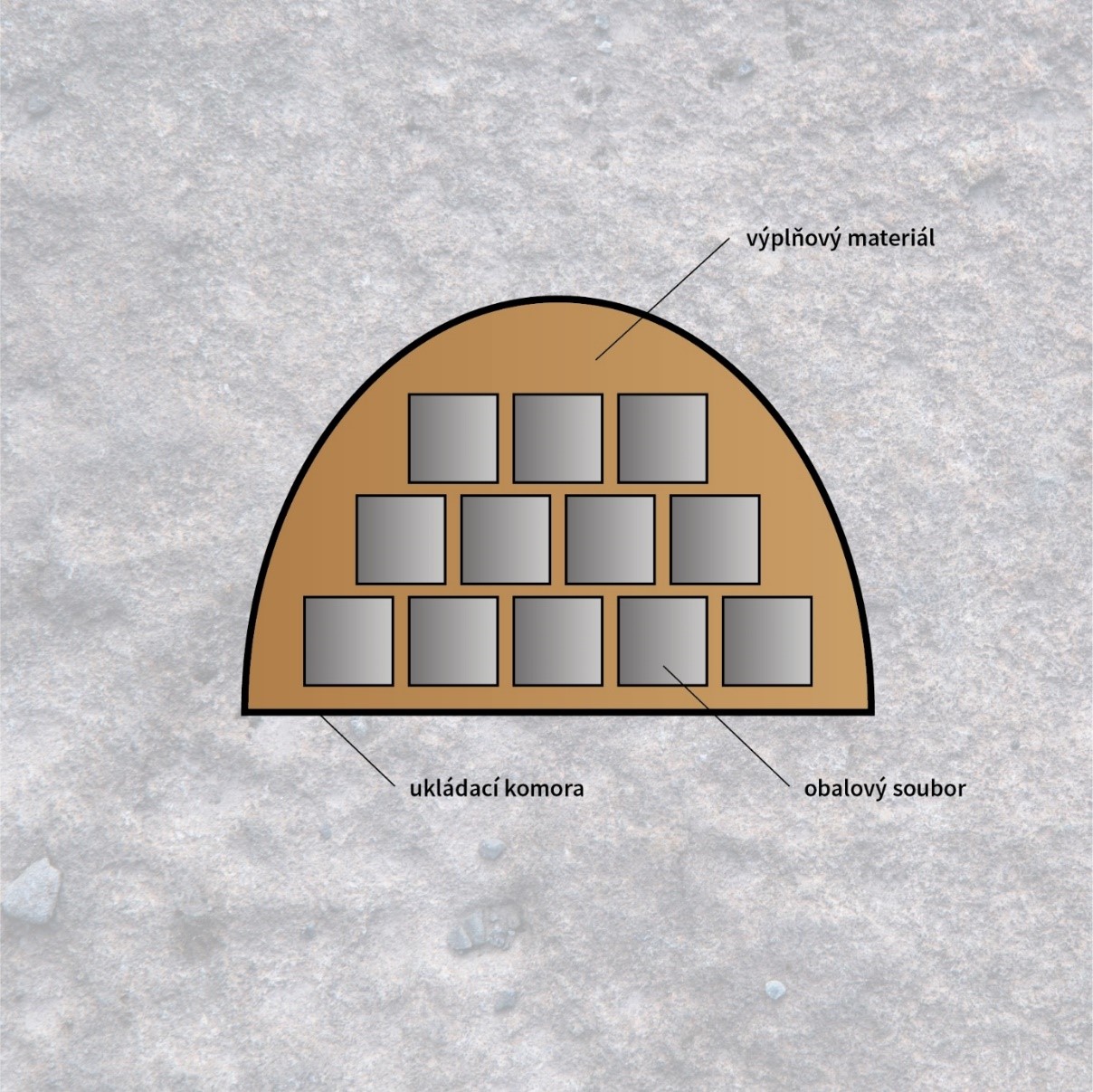 21.09.2023
13
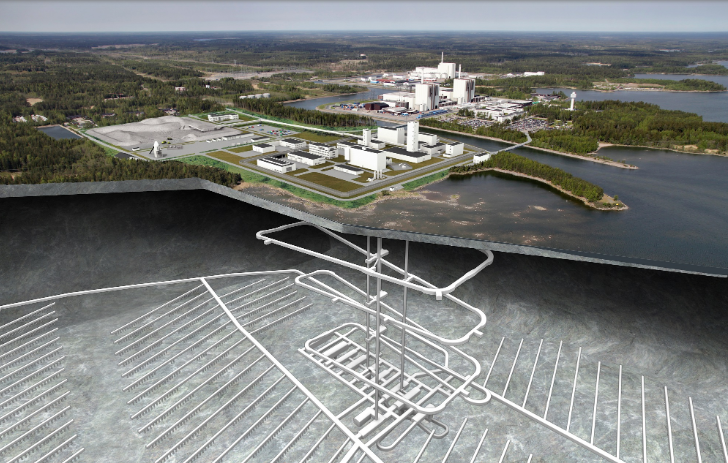 Mezinárodní spolupráce
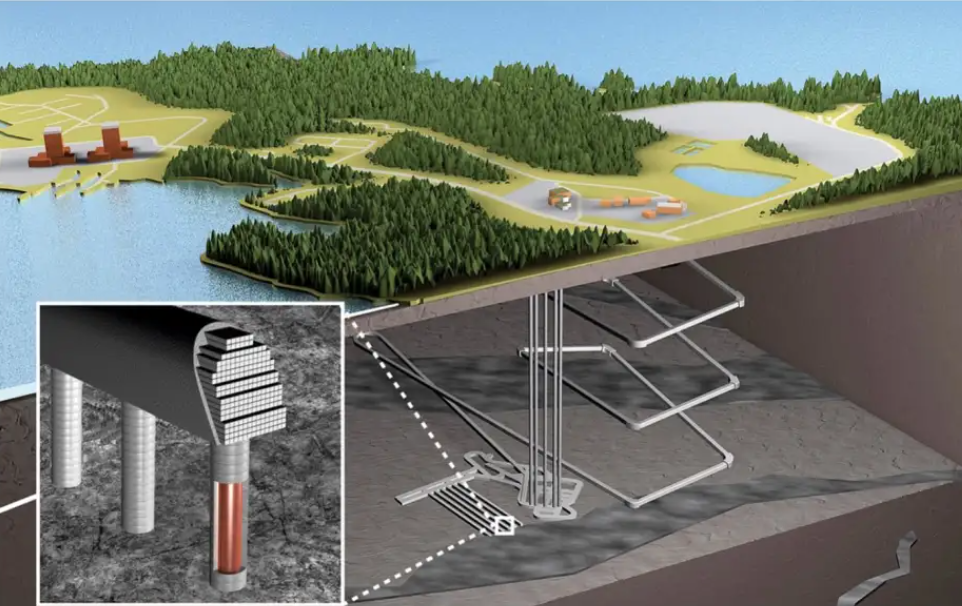 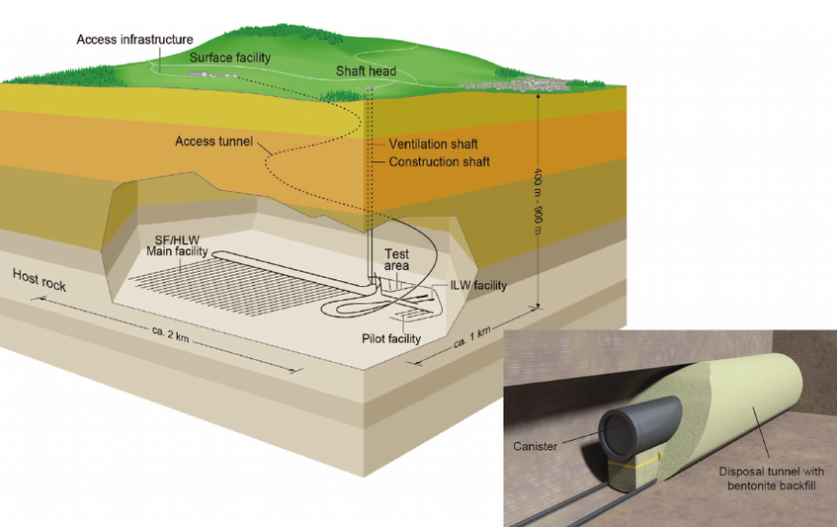 21.09.2023
14
Děkuji za pozornost!
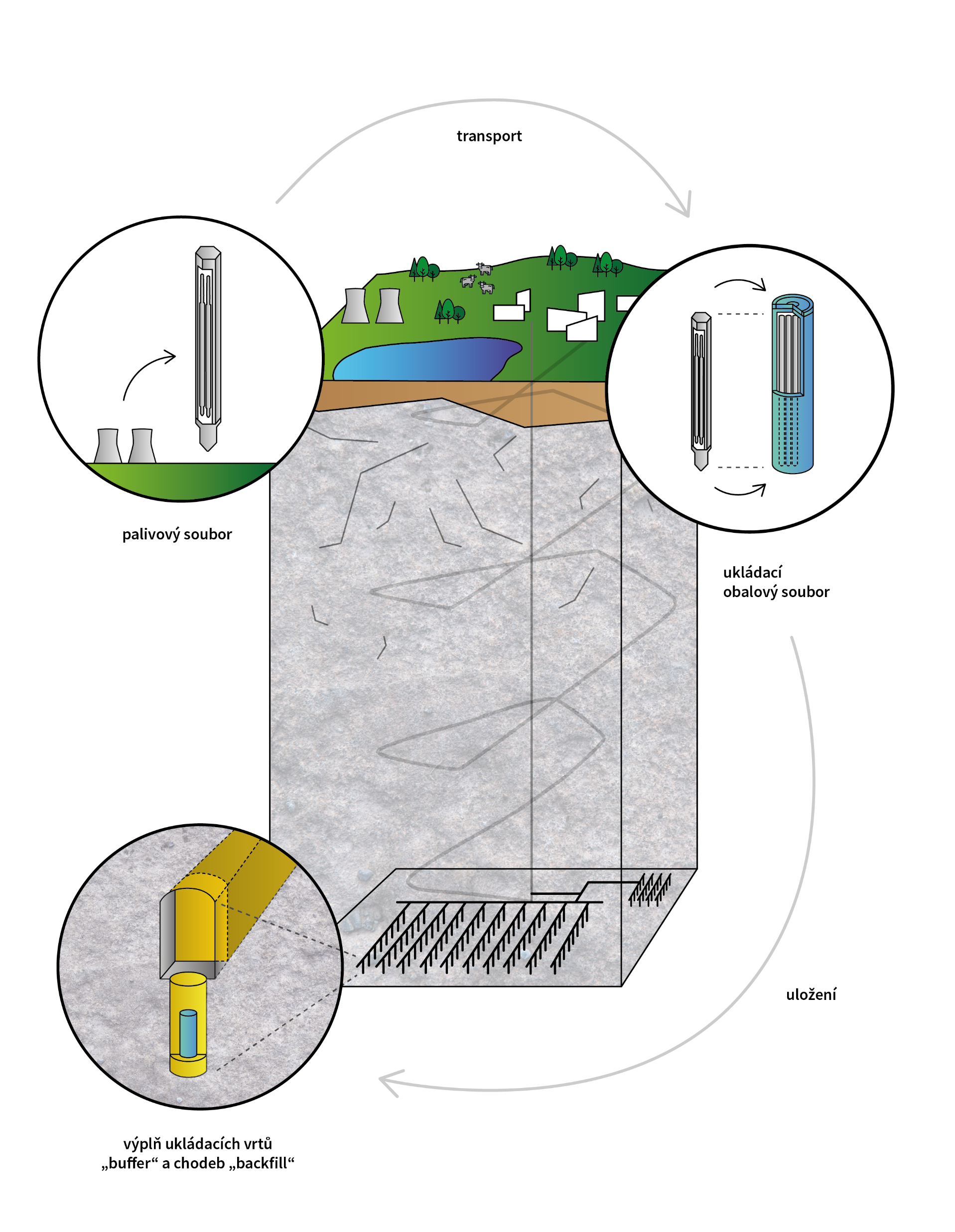 www.surao.cz
karlovsky@surao.cz
dohnalkova@surao.cz